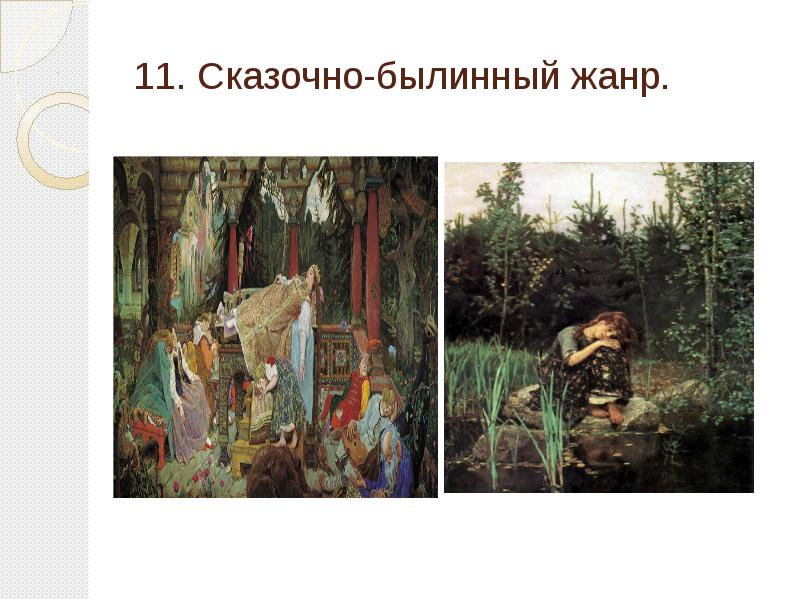 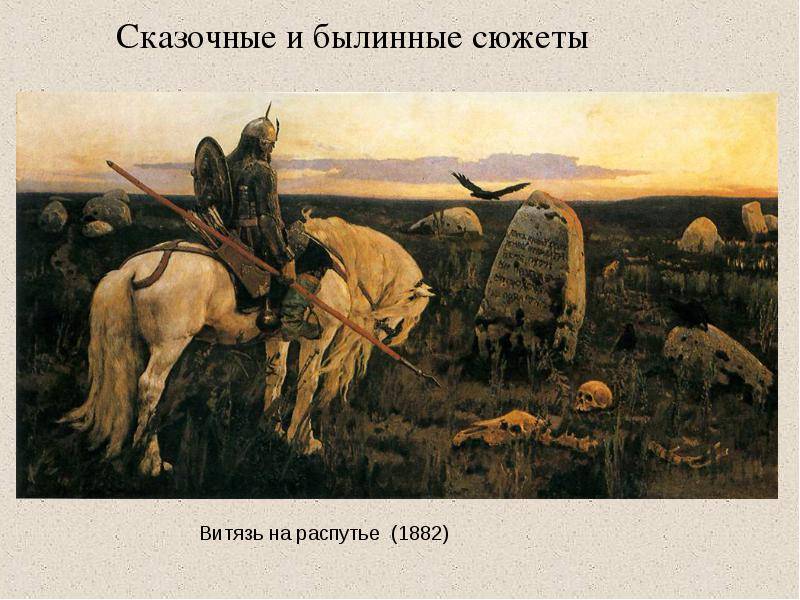 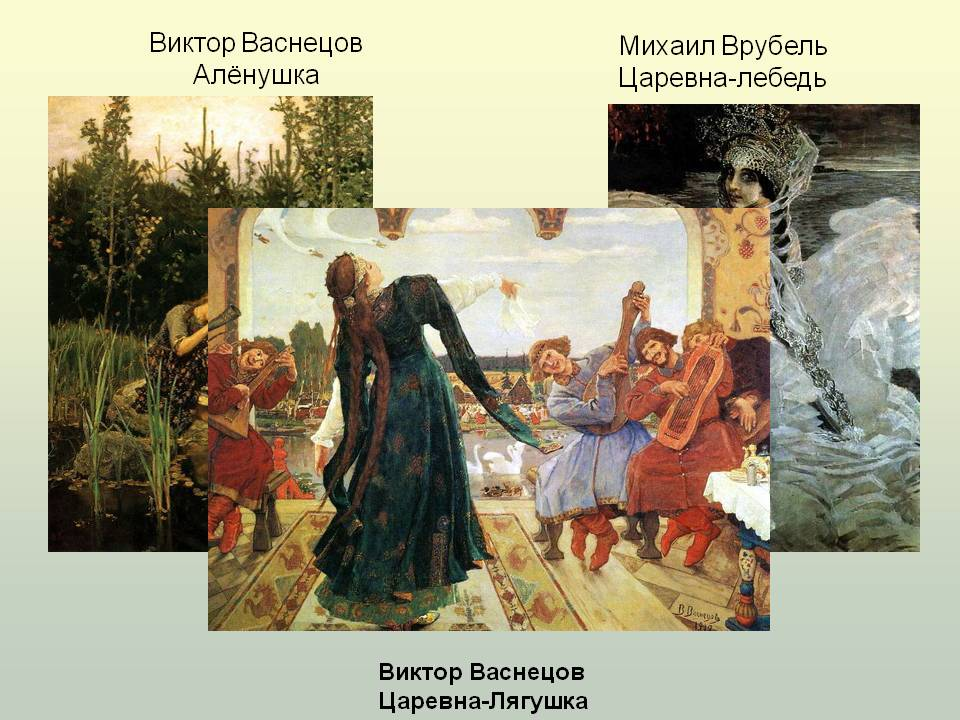 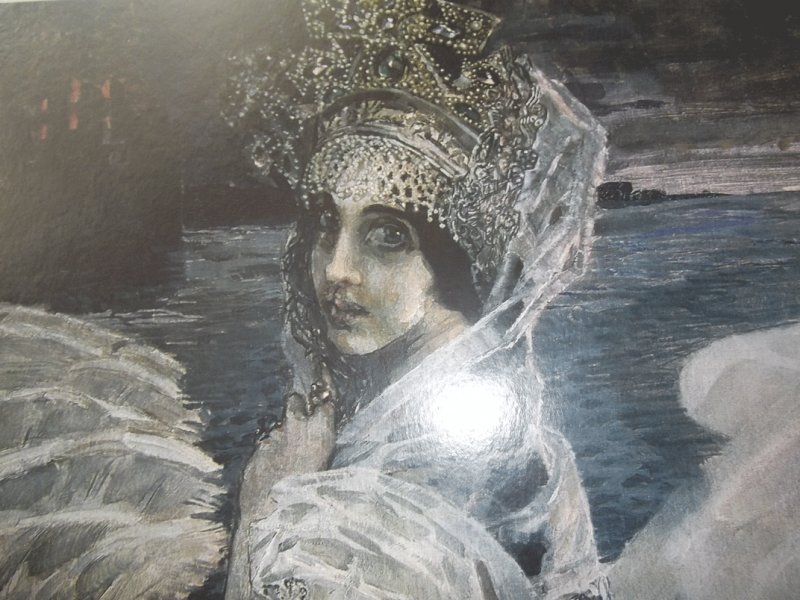 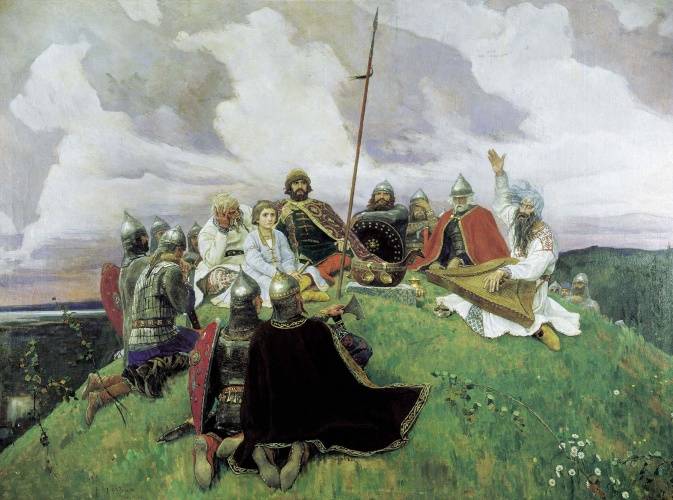 Библейский жанр
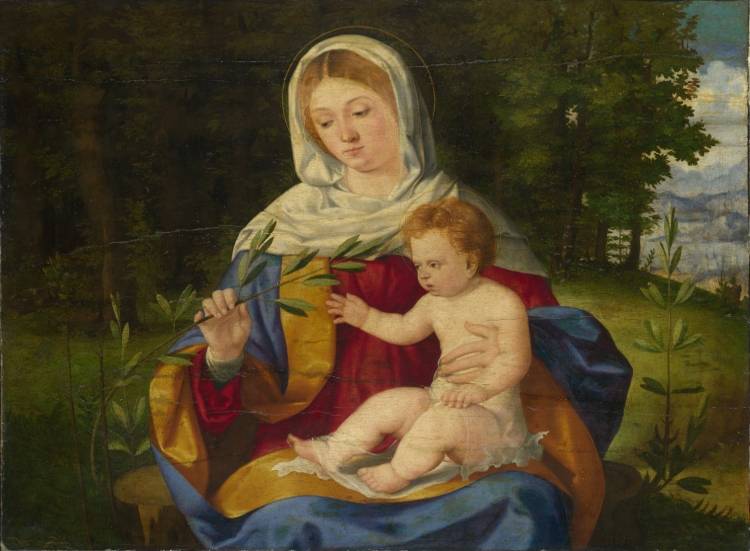 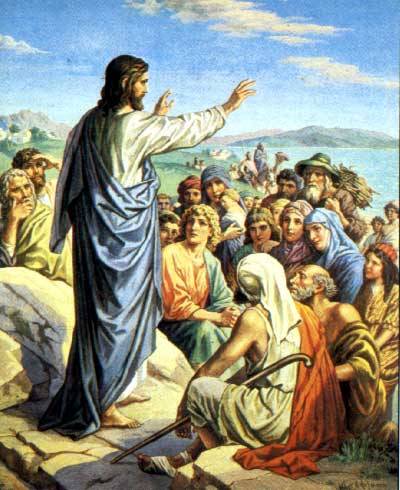 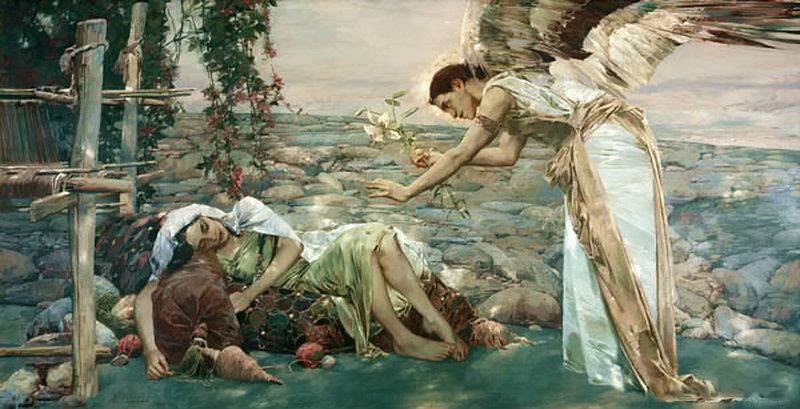 Задание на дом
Провести поисковую  творческую работу (индивидуальную или групповую) на тему:  «Что я знаю о « малых голландцах?».
Сейчас !
Попробуйте  выполнить зарисовки  для  будущей  картины  в  любом  из  жанров.

Дома  доделайте  работу  и назовите ее.